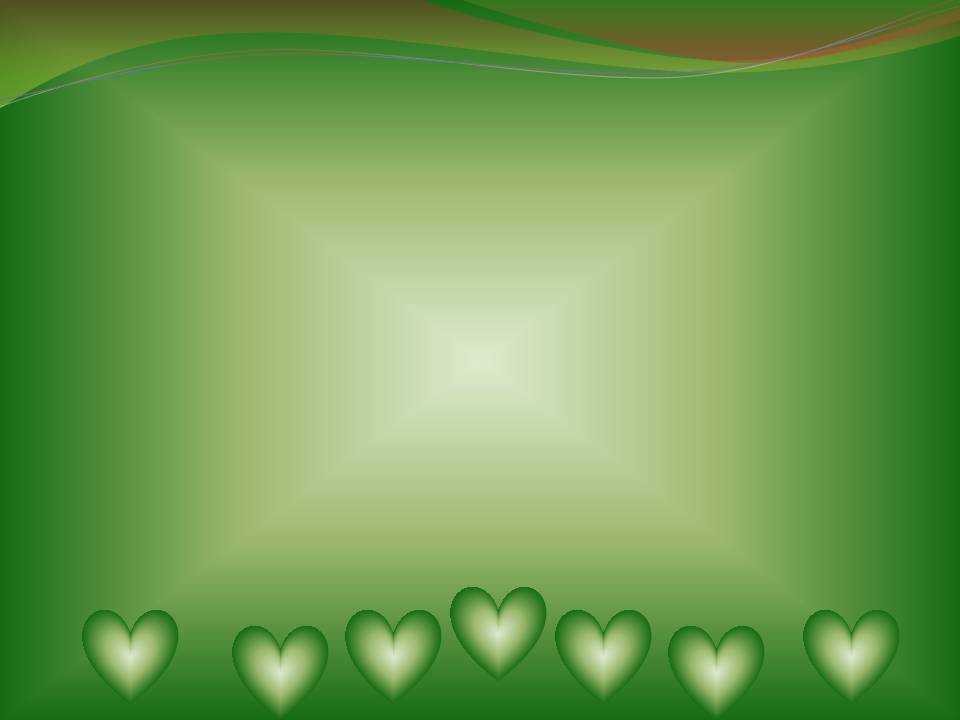 «Начальная школа 21 века»
Математика 1 класс
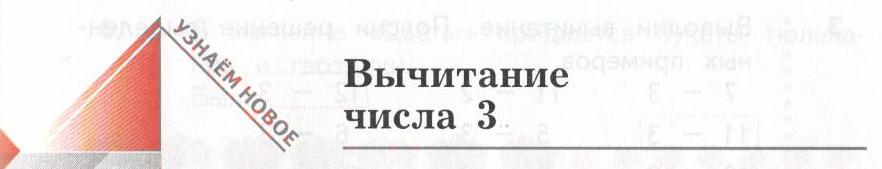 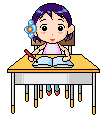 Баранник Ирина алексеевна
Учитель начальных классов
МБОУ СОШ №12
Г. Белая Калитва п. Коксовый 
Ростовской области
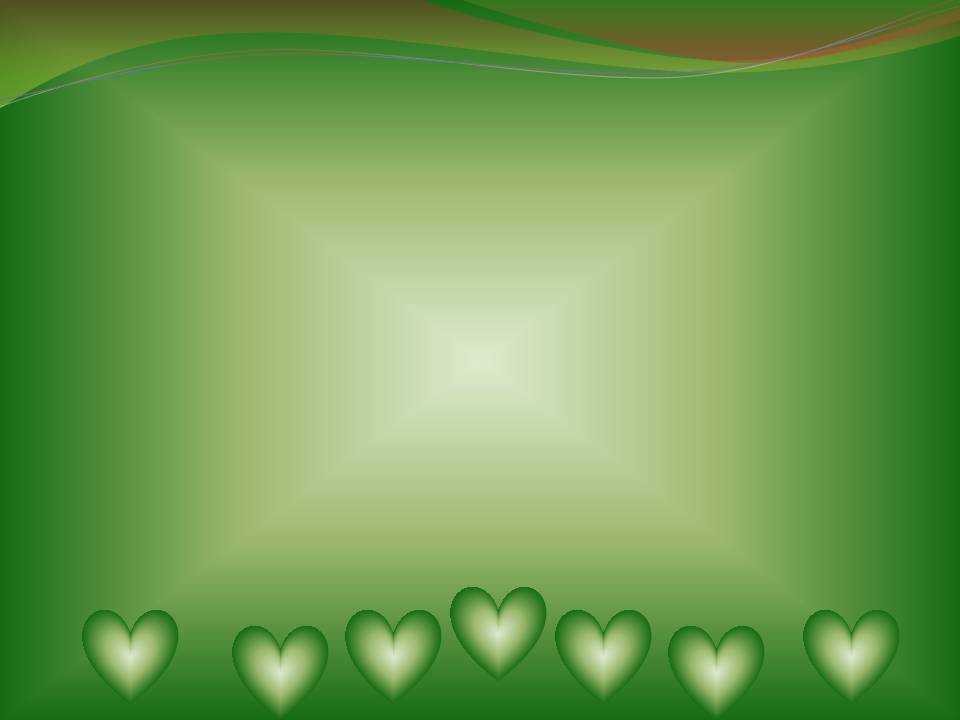 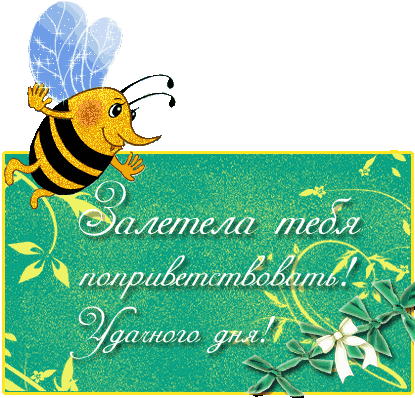 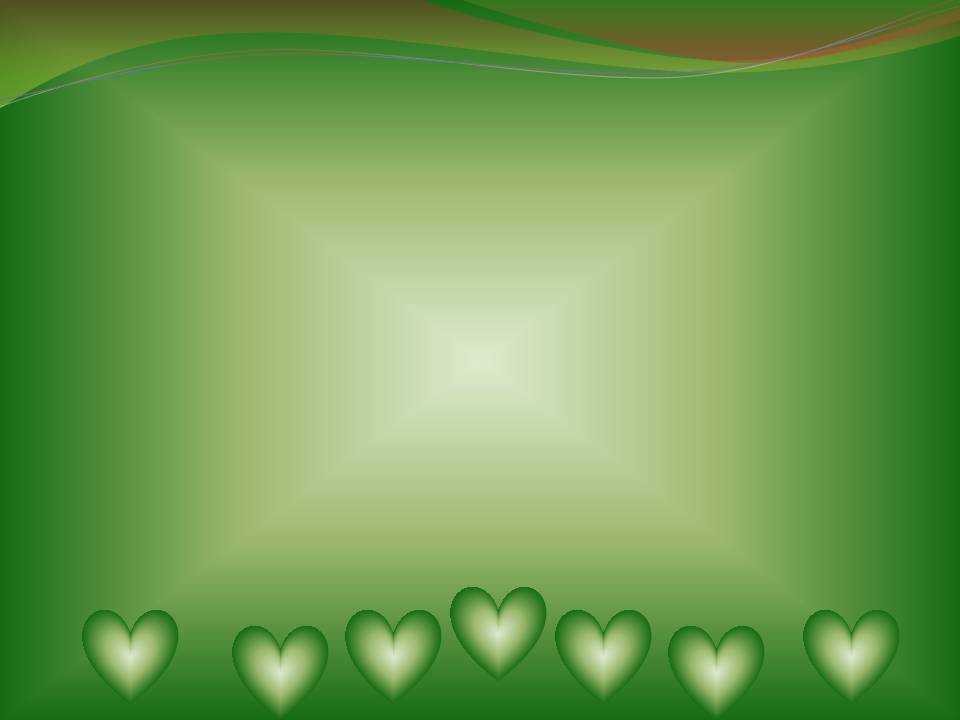 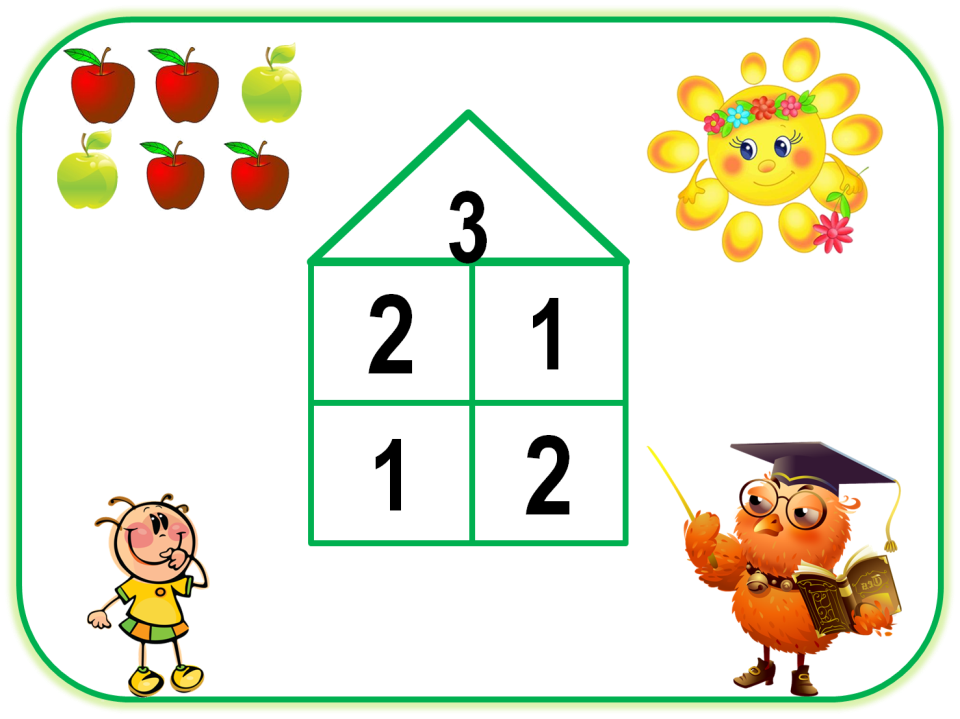 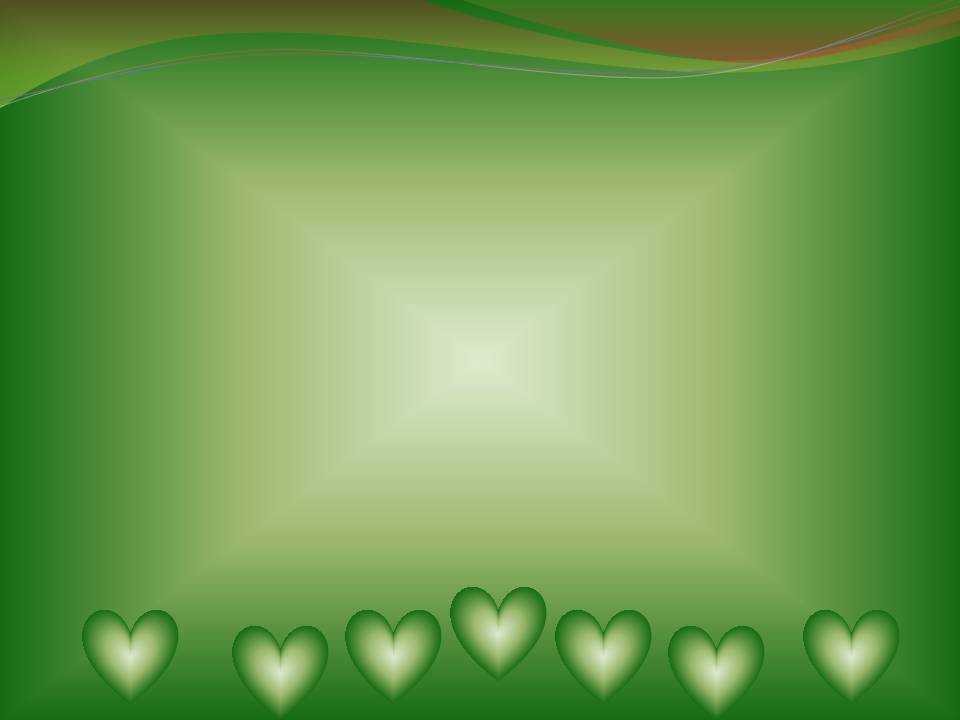 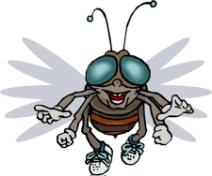 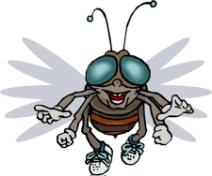 3
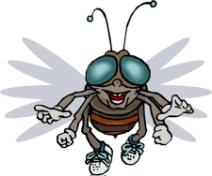 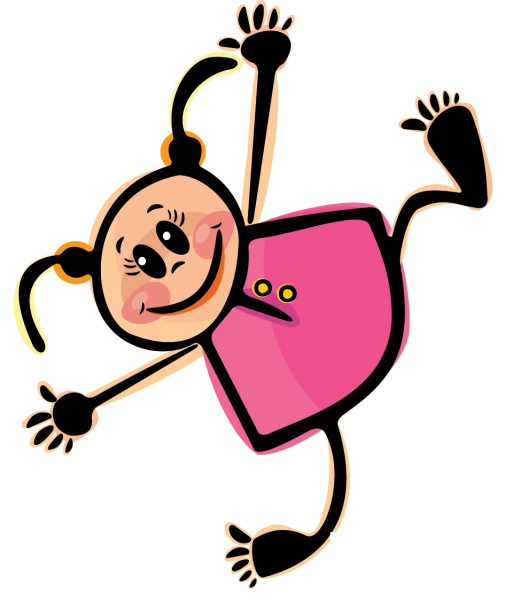 2 + 1 = 3
1 + 2 = 3
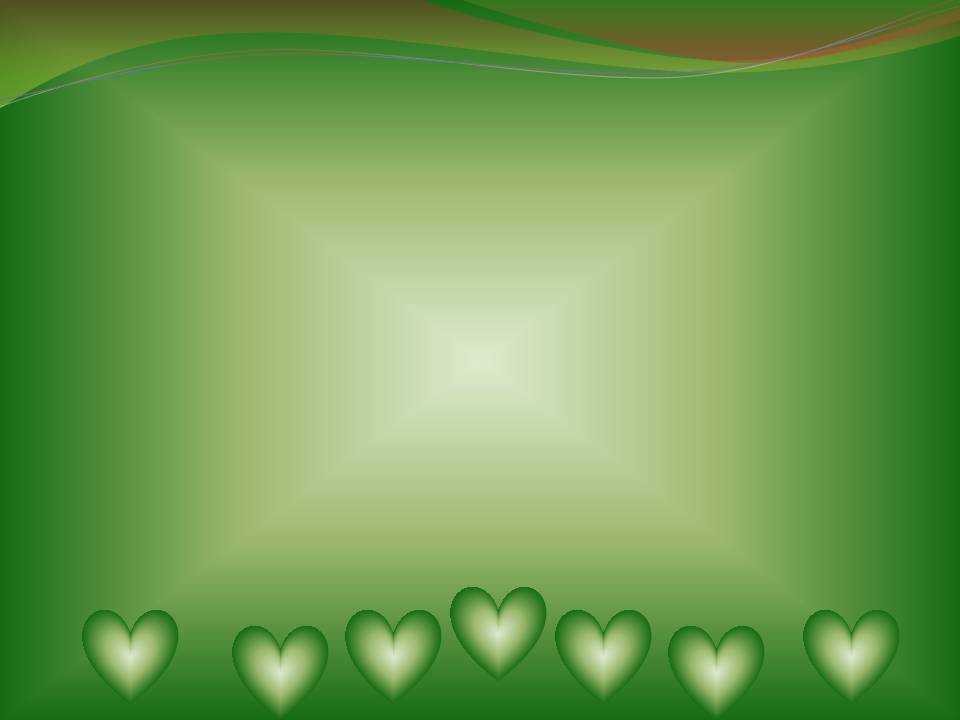 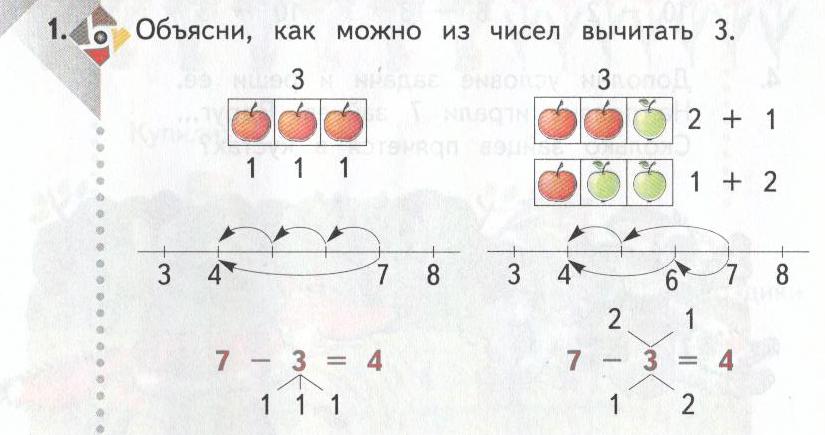 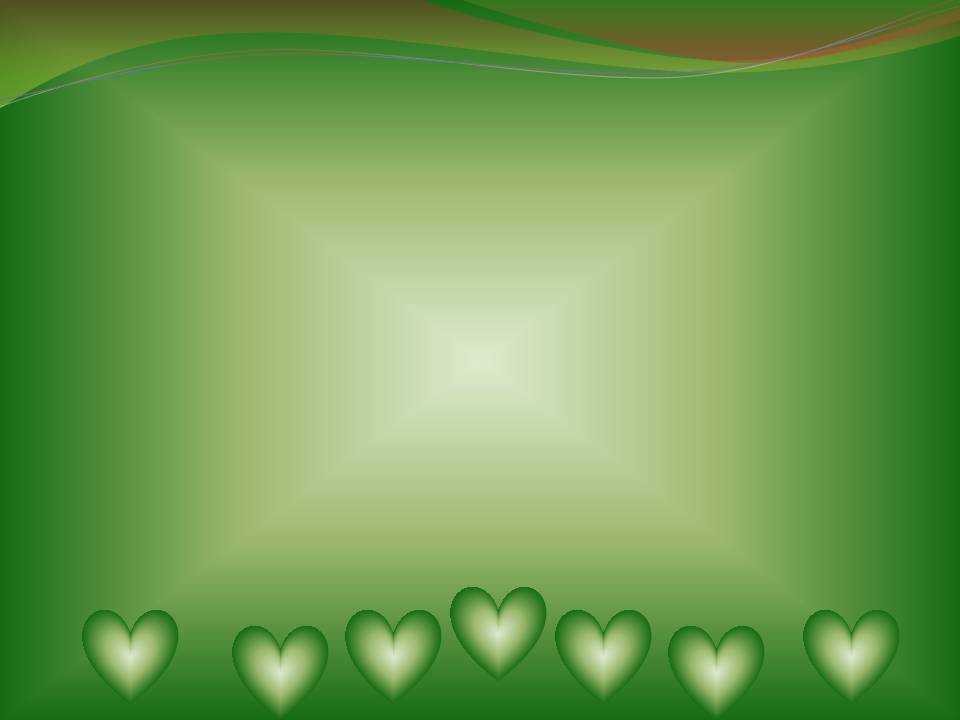 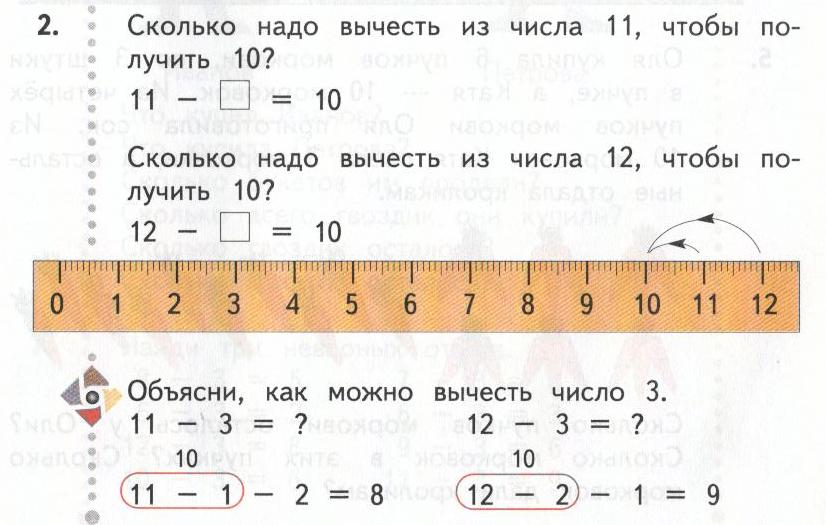 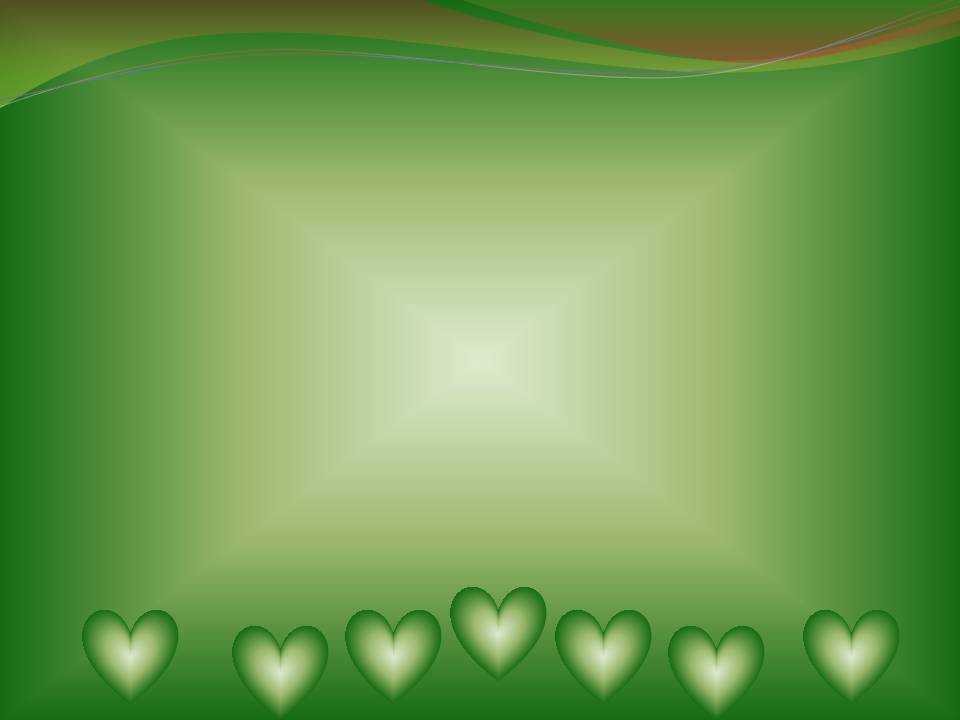 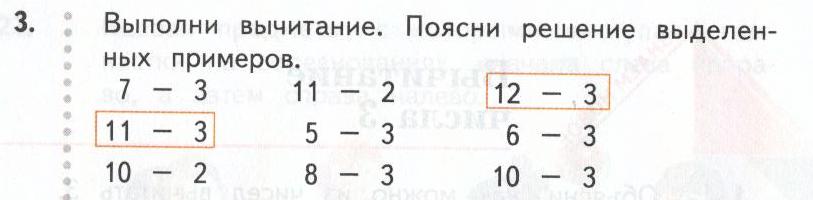 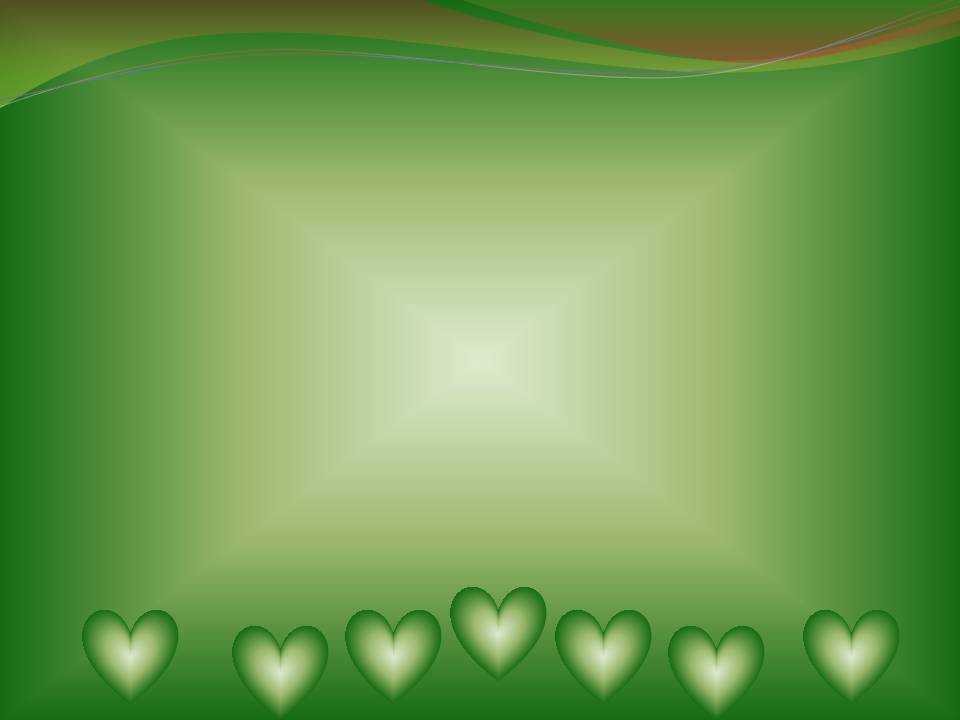 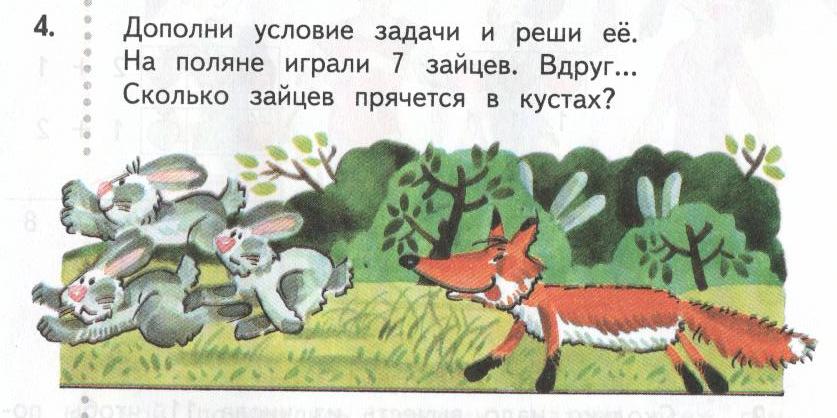 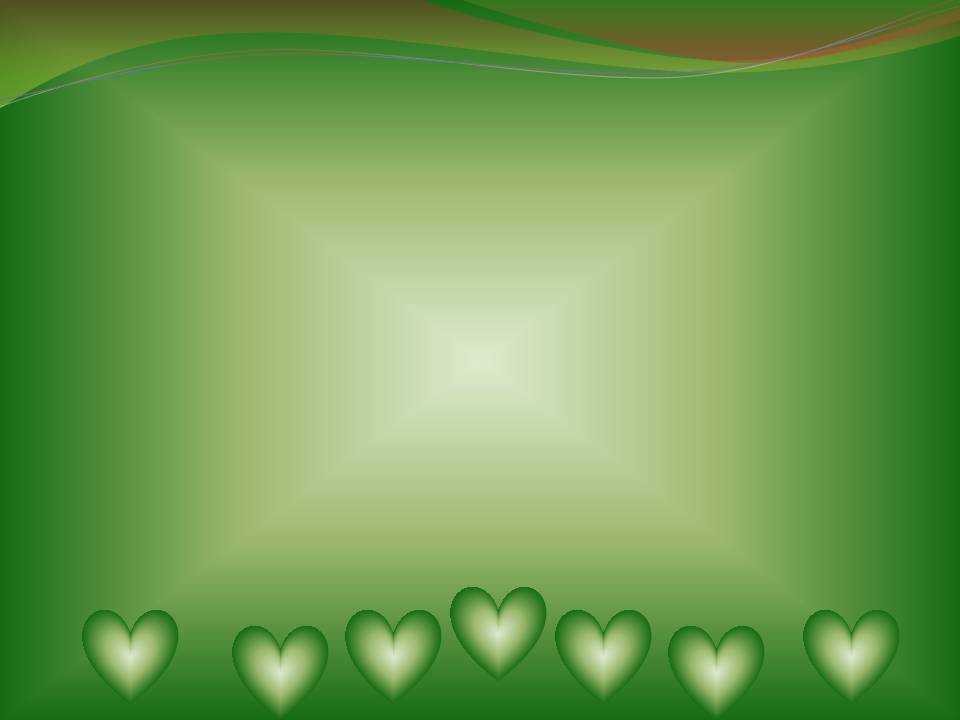 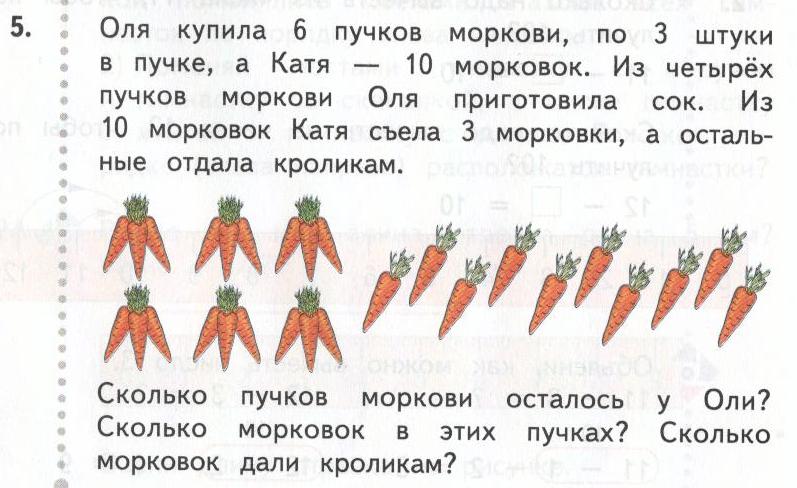 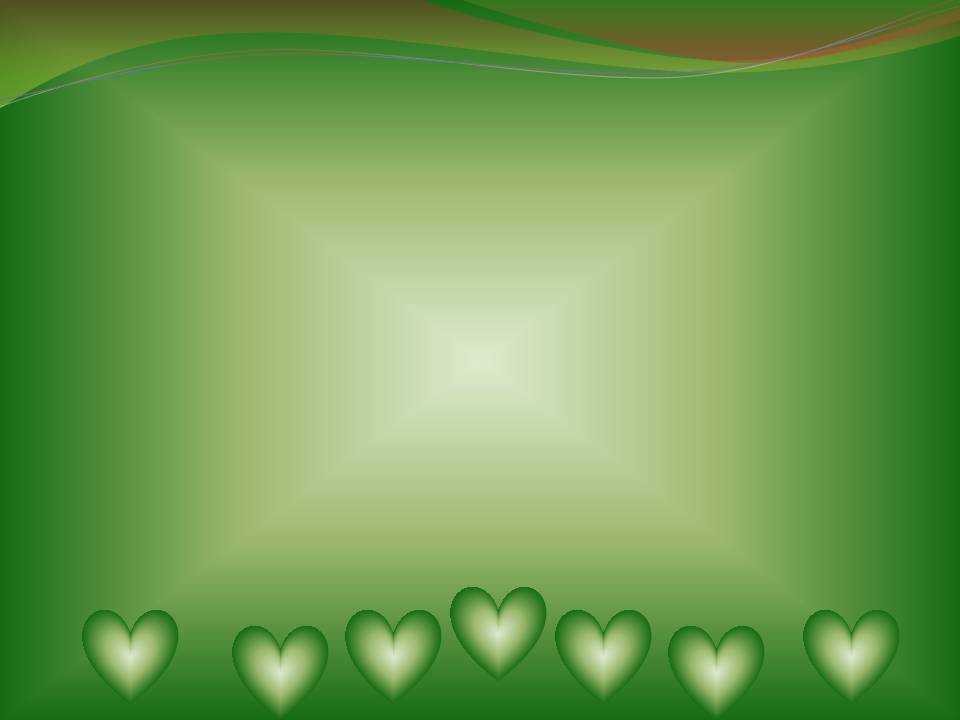 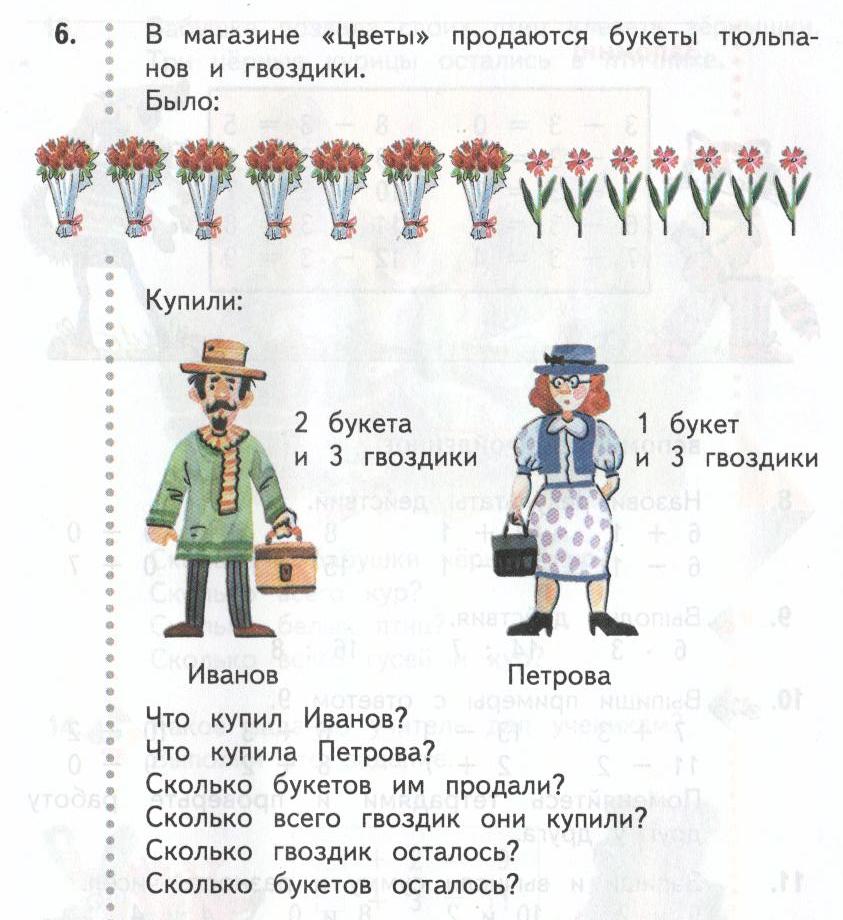 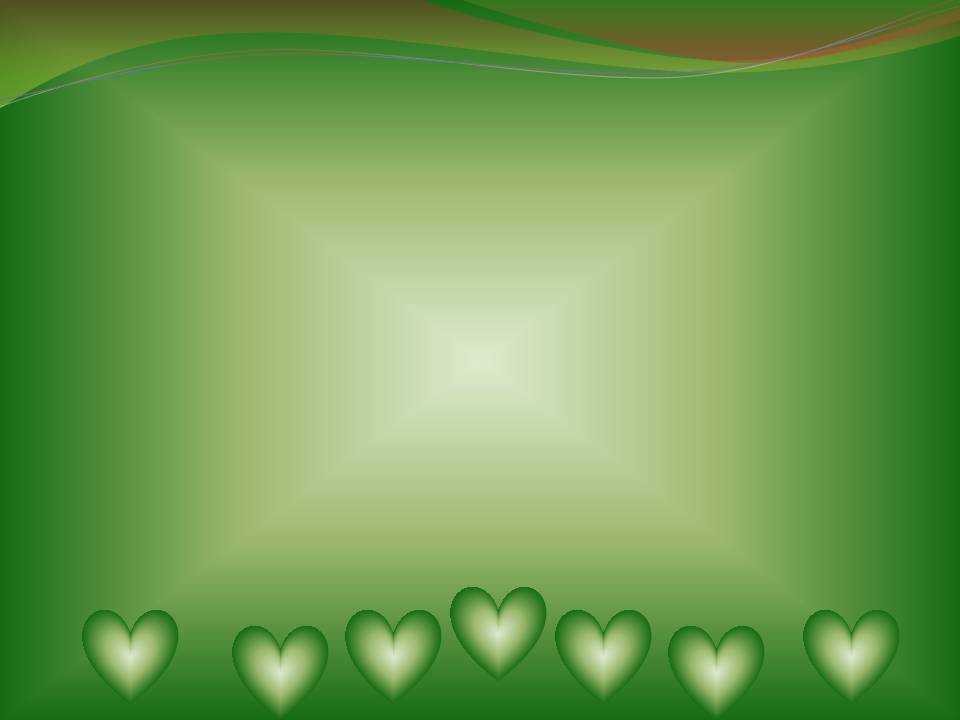 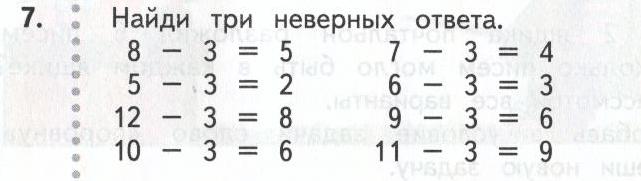 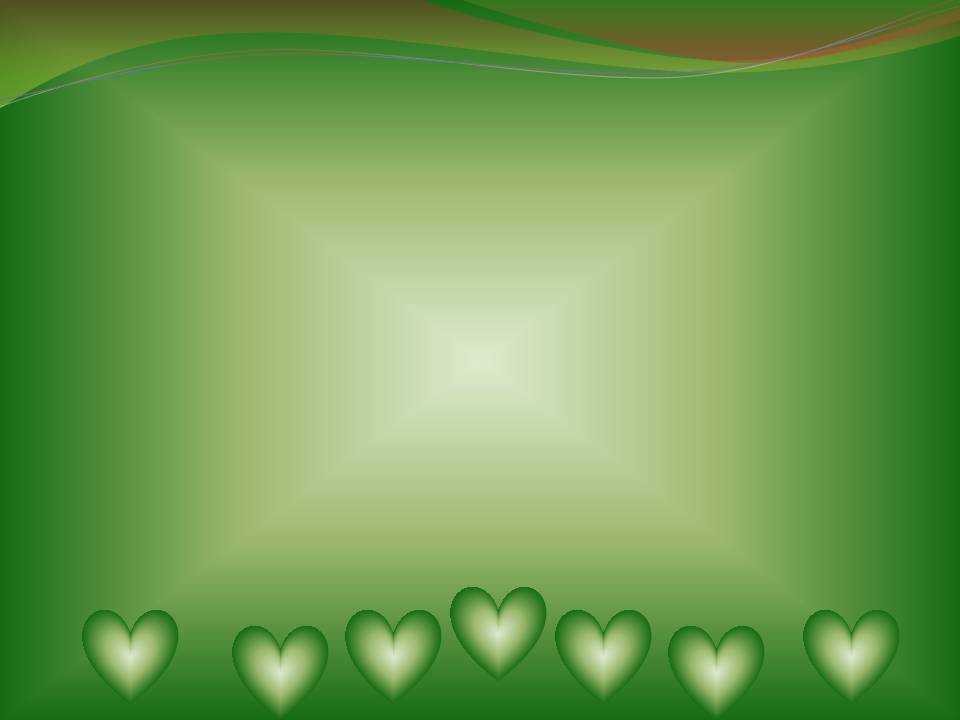 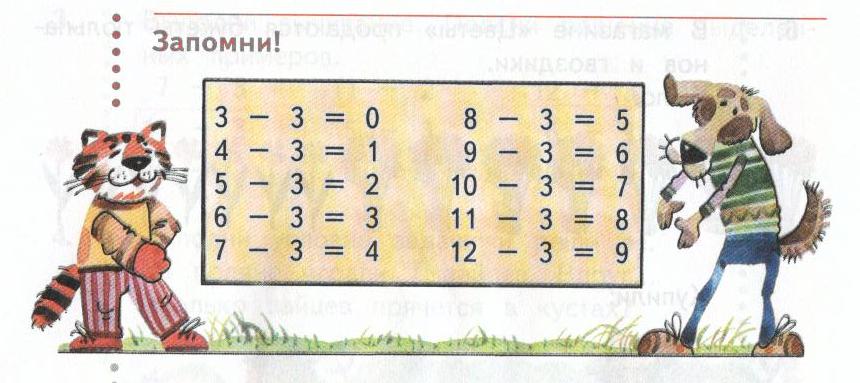 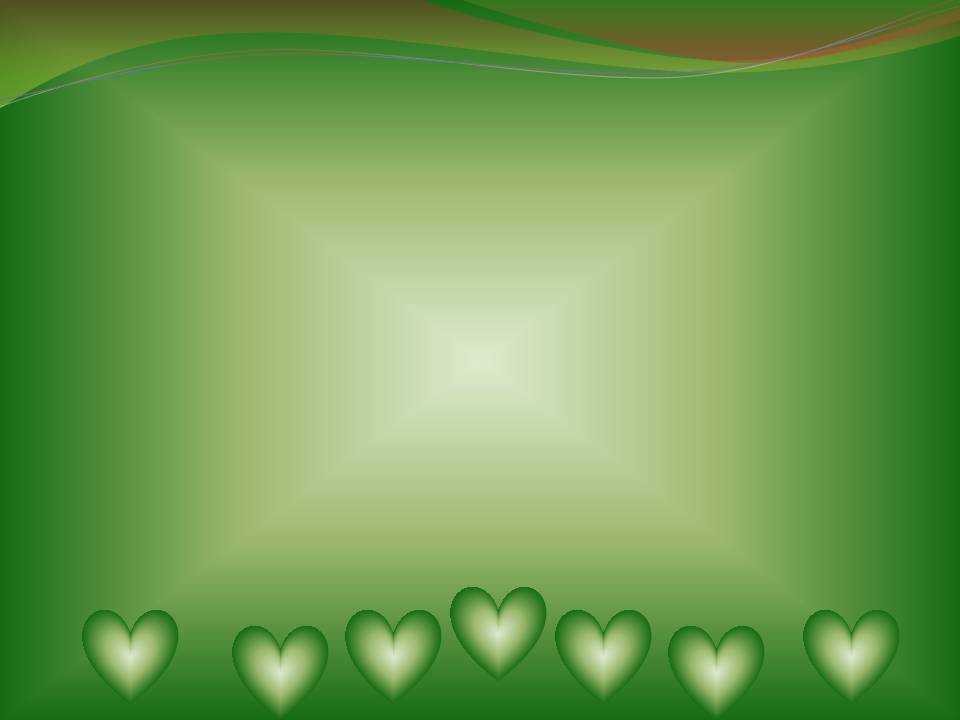 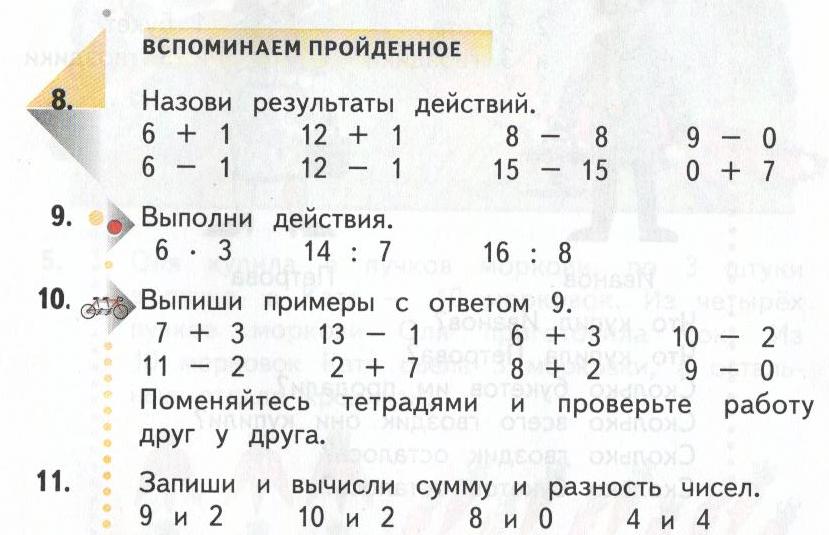 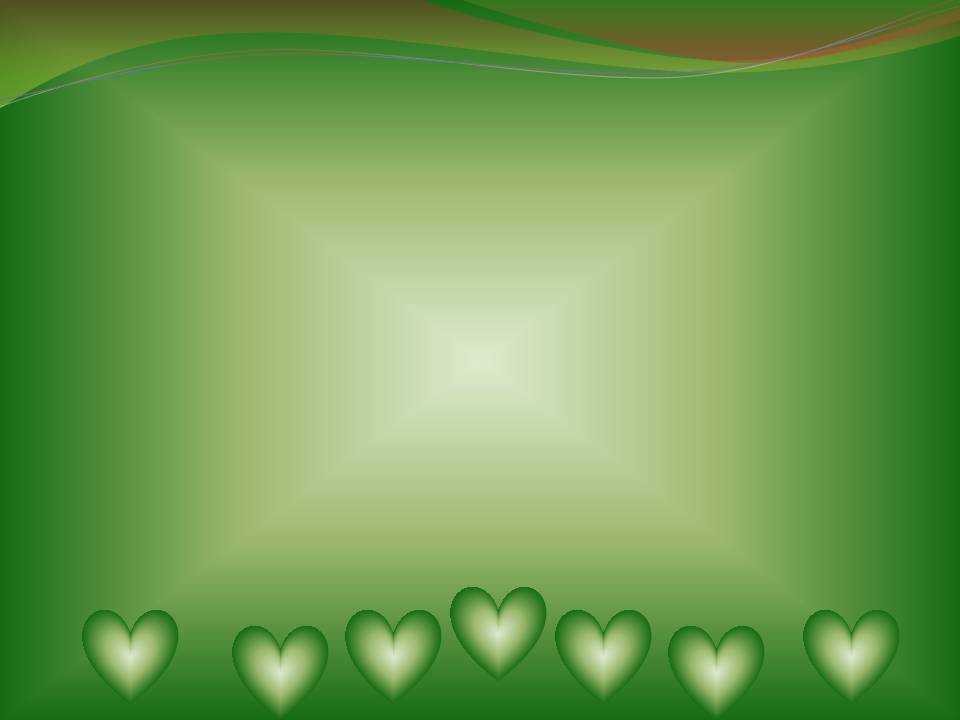 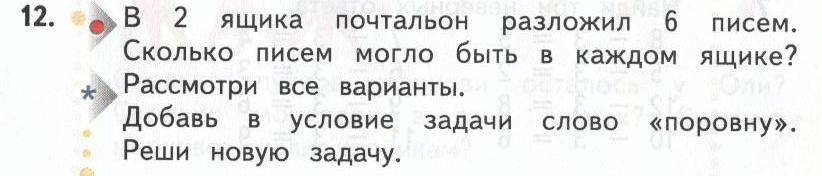 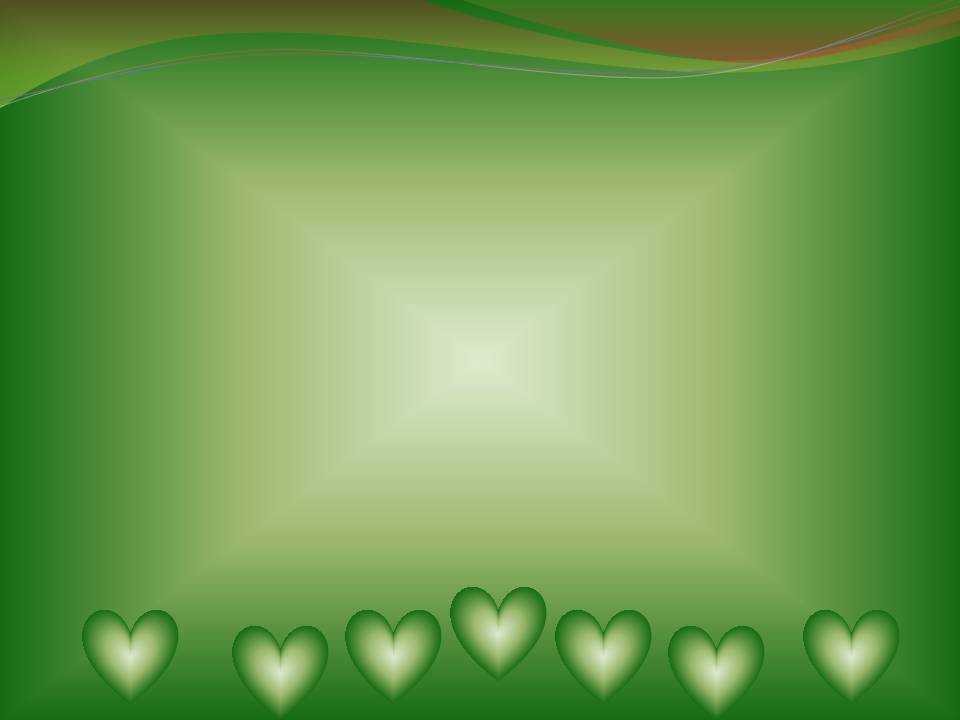 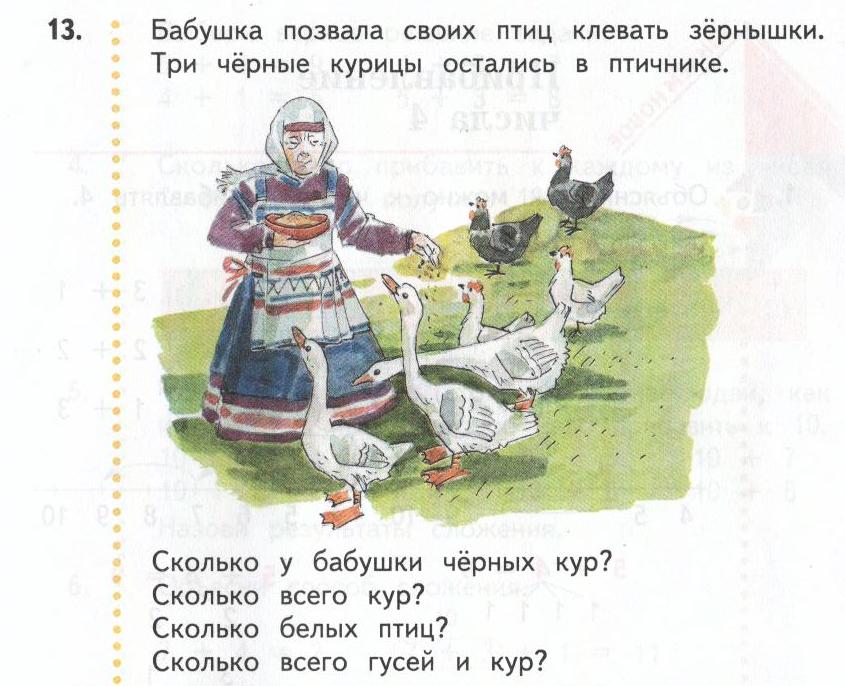 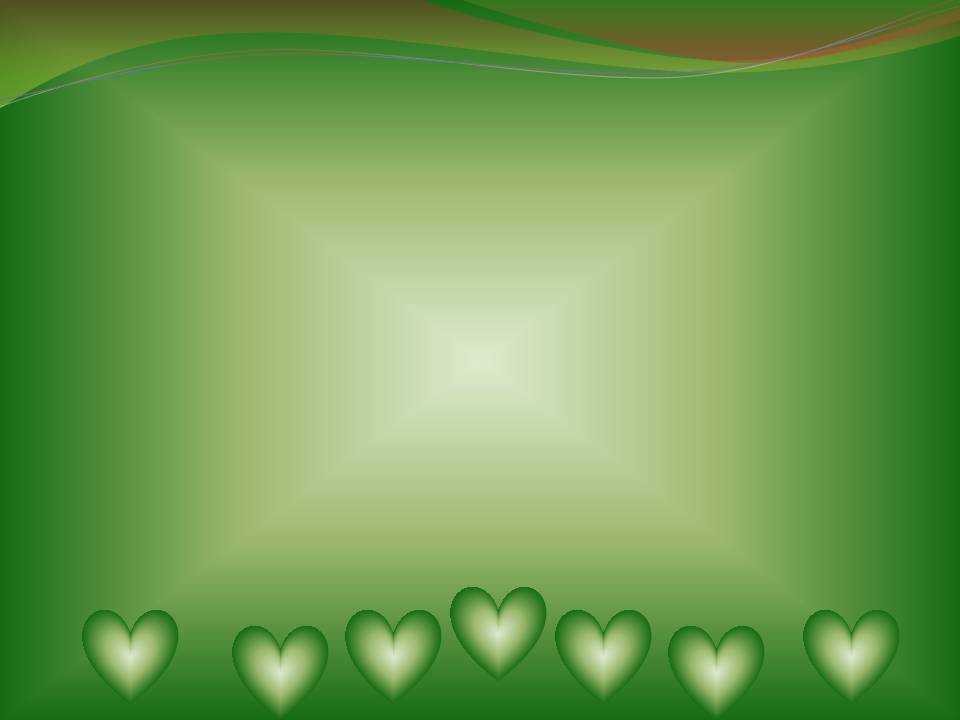 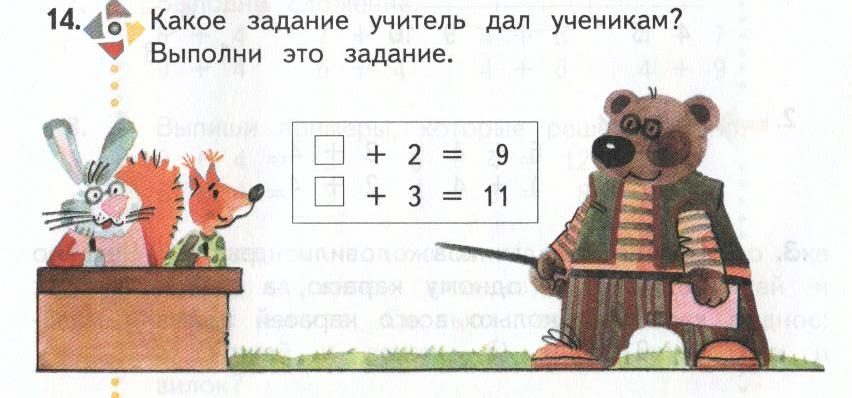 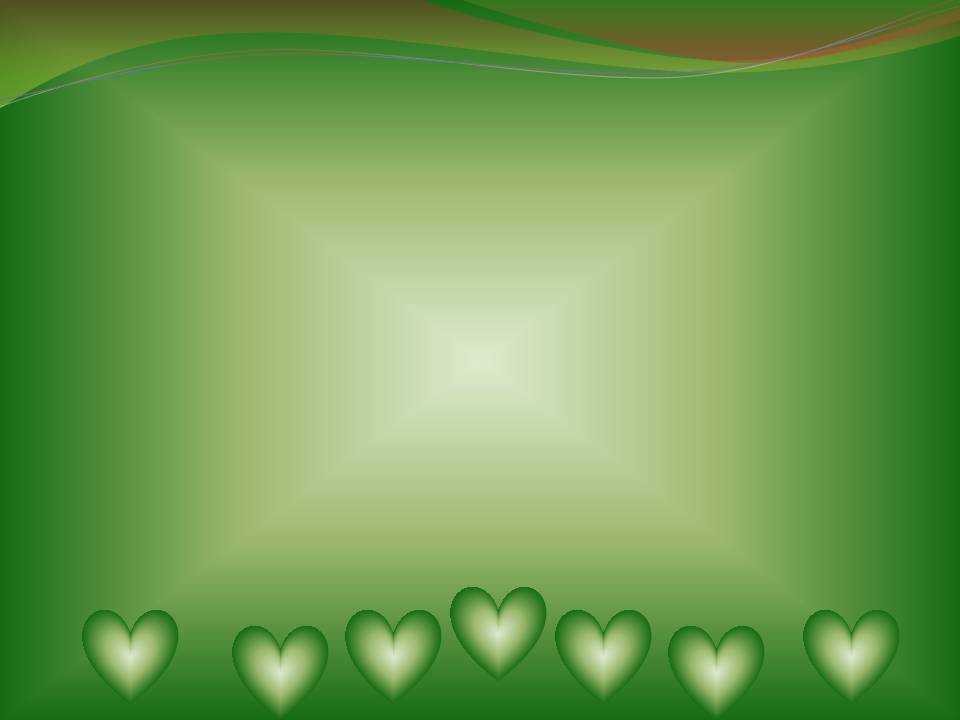 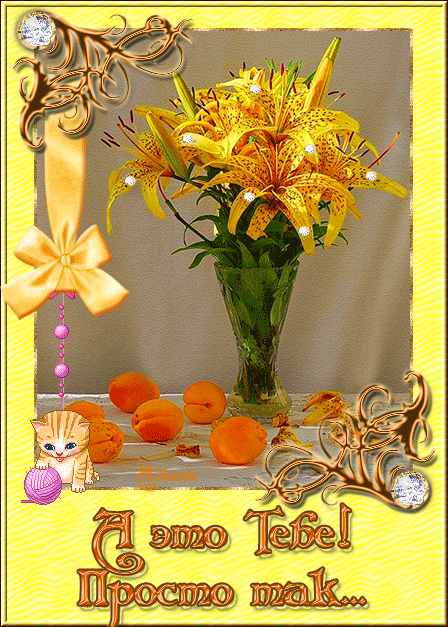 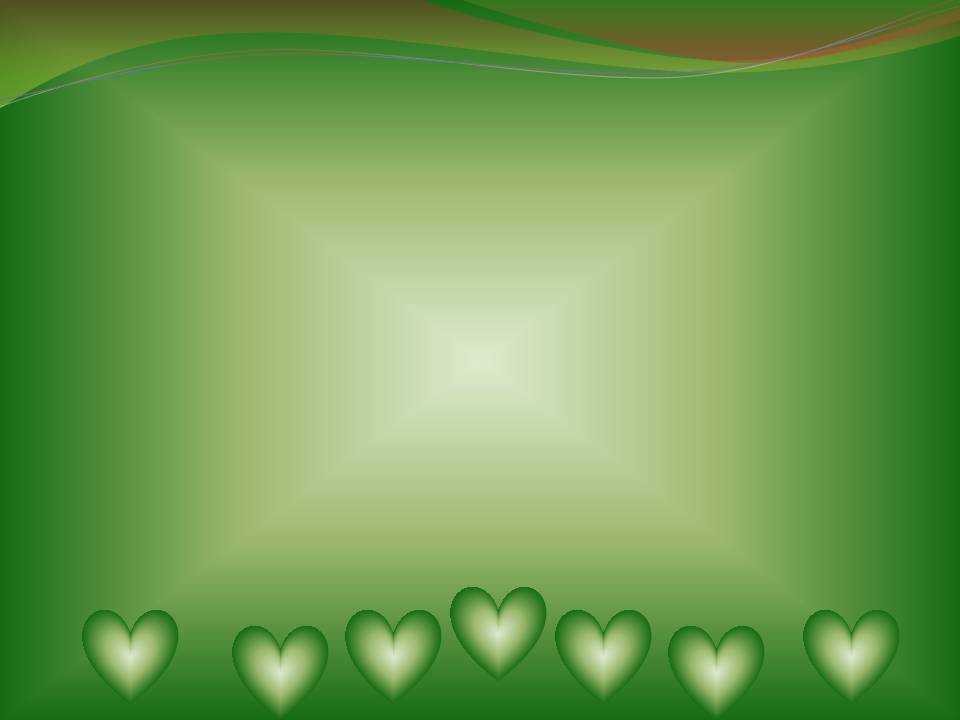